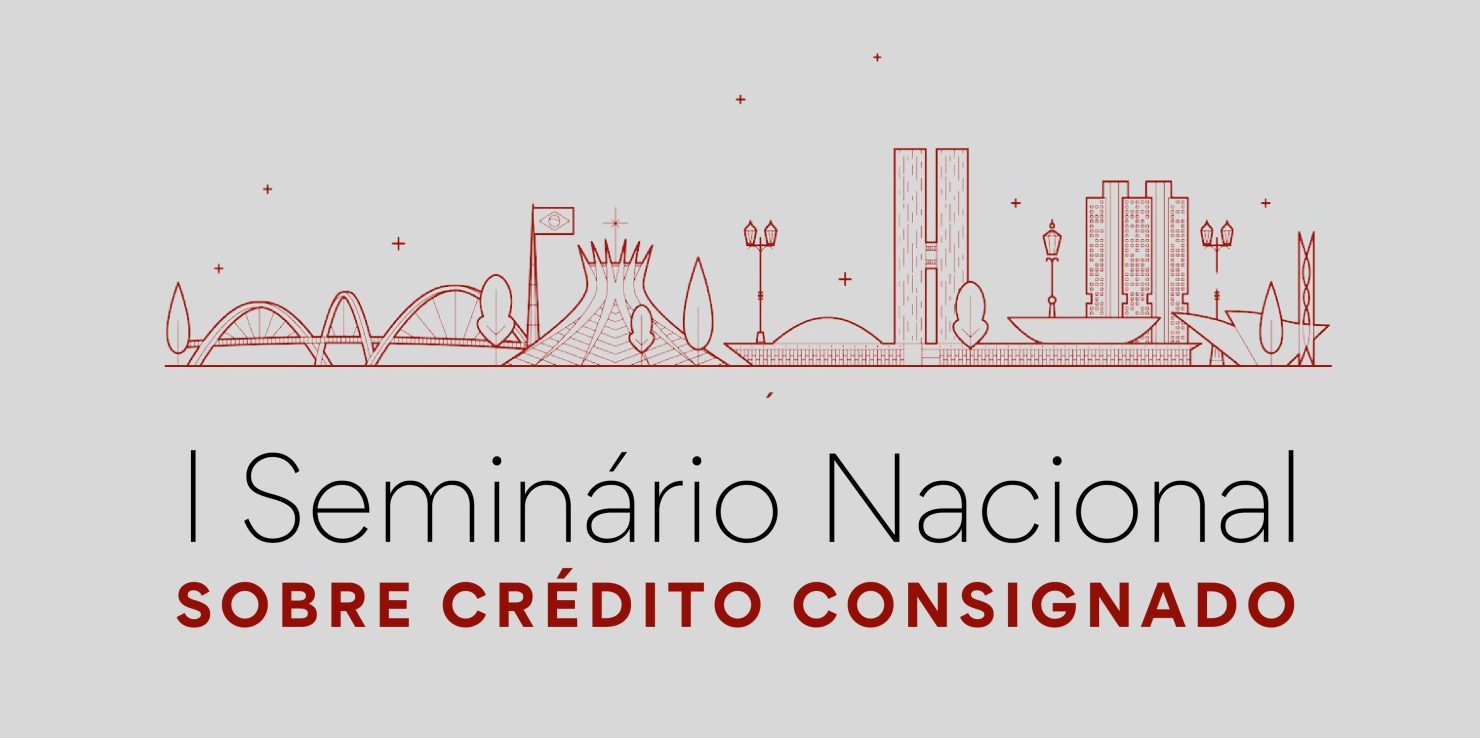 Lucineia Possar
Diretora Jurídica do Banco do Brasil
Aspectos Econômicos
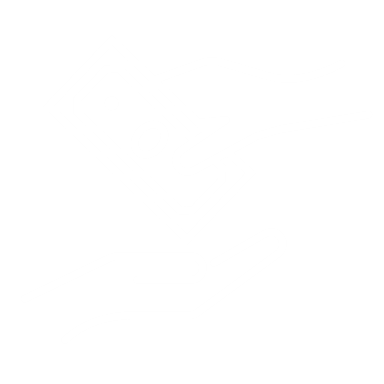 Importância do Crédito e a Ordem Econômica
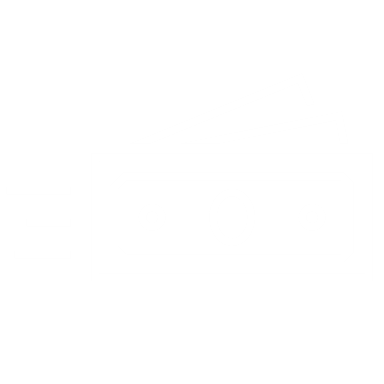 Sistema Financeiro Nacional
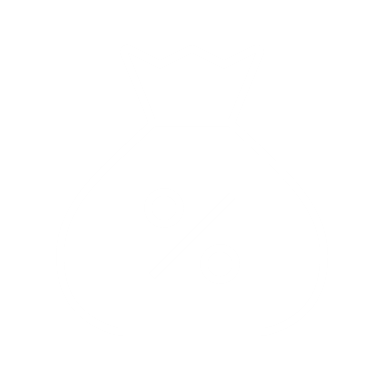 Inadimplência, Taxa de Juros e Garantias
Desafios Jurídicos
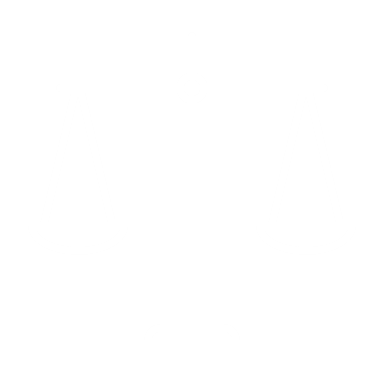 Aposentados
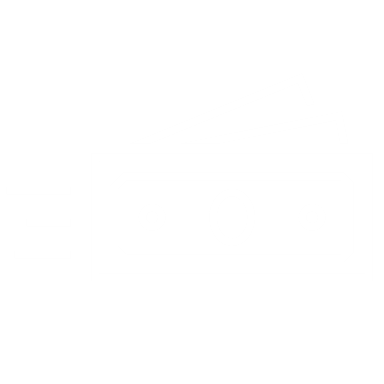 Práticas “Heterodoxas”
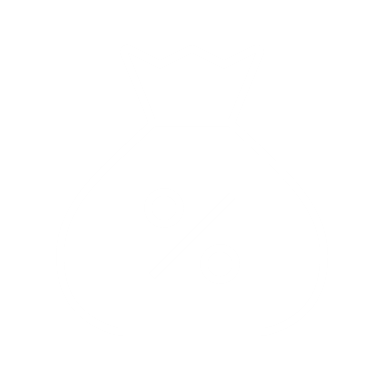 Superendividamento
Poder Judiciário
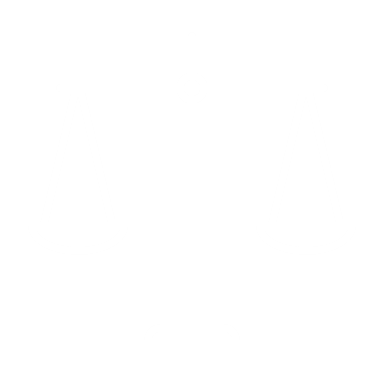 ADI 7223
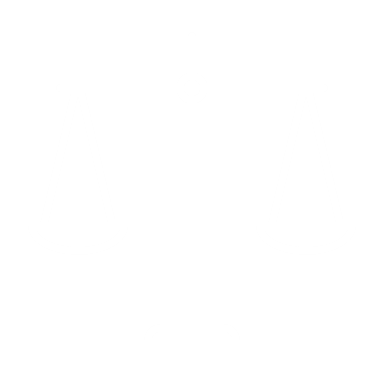 ADPF 1038
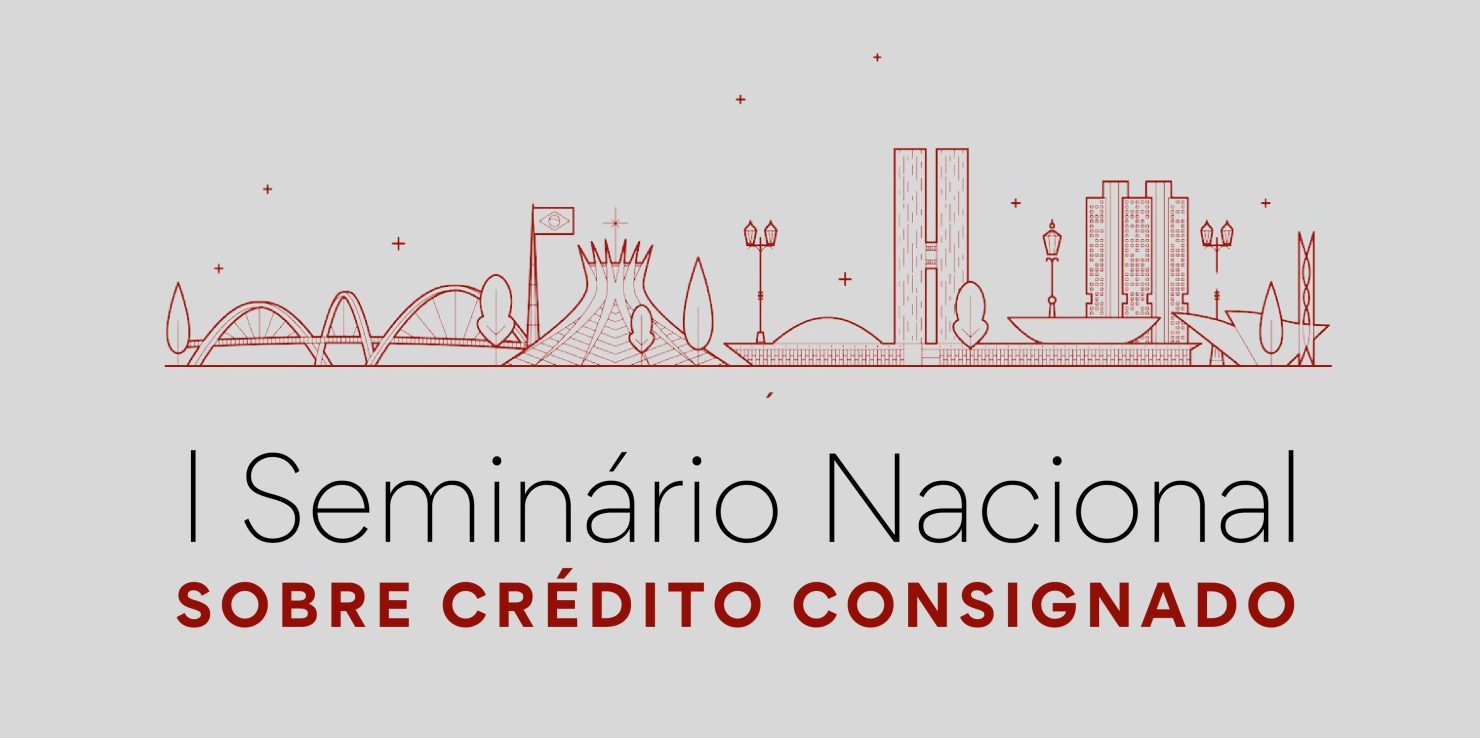 Lucineia Possar
Diretora Jurídica do Banco do Brasil